Veranderingen in de wereld van de arbeid
Aleksandra Djurovic
Belgrade Open School team
connect-erasmus.eu
Leerdoelen
1
Inzicht in veranderingen die van invloed zijn op de wereld van werk
Inzicht in de gevolgen van de veranderingen in de wereld van werk
2
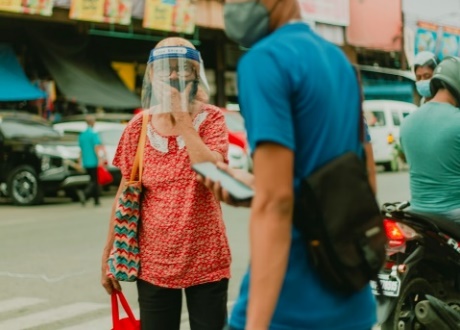 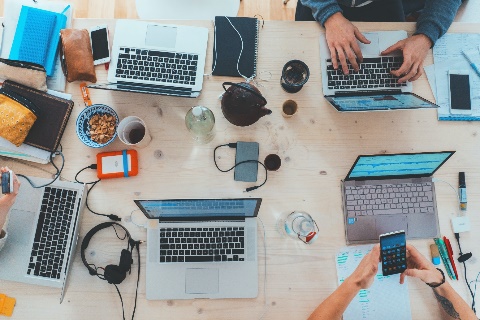 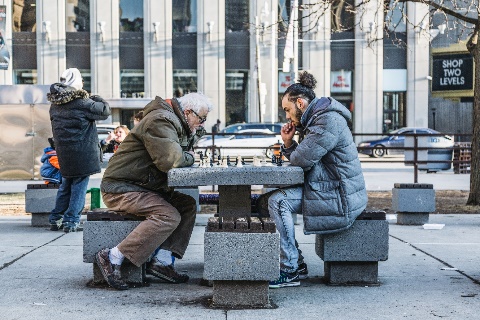 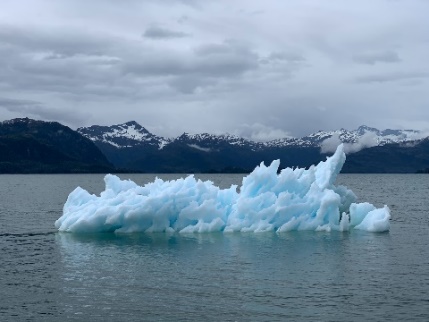 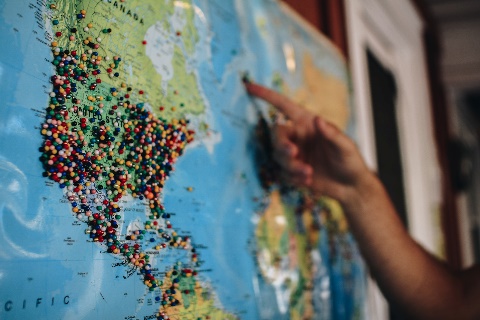 connect-erasmus.eu
Wat wil je leren in deze bijeenkomst?
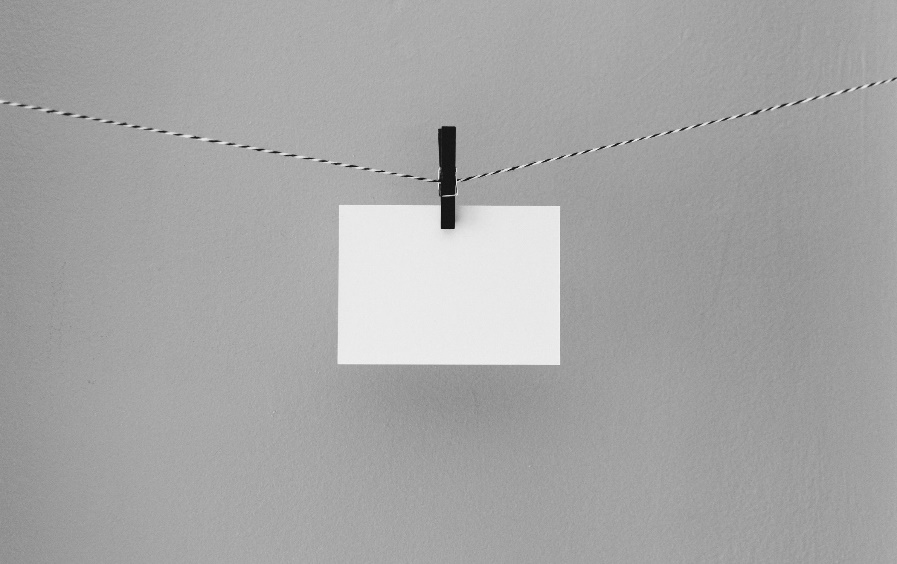 connect-erasmus.eu
Overzicht
Trends op de arbeidsmarktKwalitatieve en kwantitatieve gevolgen van de ontwikkelingen op arbeidsmarkt
connect-erasmus.eu
De ontwikkelingen in de arbeidswereld hebben de afgelopen jaren enorm veel aandacht gekregen...
connect-erasmus.eu
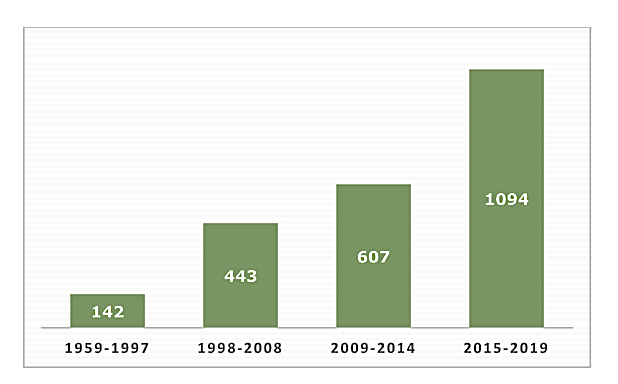 Internationale publicaties over de toekomst van werk uit de periode 1959-1997, 1998-2008, 2009-2014 en 2015-2019
Bron: Santana, M., & Cobo, M. J. (2020). What is the future of work? A science mapping analysis. European Management Journal, 38(6), 846-862.
connect-erasmus.eu
5 dimensies van gevolgen van arbeidsmarktontwikkelingen
De toekomst van werk kan worden beschreven middels vijf dimensies waarin de huidige veranderingen de wereld van werk zullen beïnvloeden (Balliester & Elsheikhi, 2018)
connect-erasmus.eu
What makes work decent? Indicators of decent work (ILO)
Kijkend naar de gevolgen is het van belang om te kijken naar zowel de kwantitatieve effecten (aantallen baanopeningen) als naar kwalitatieve aspecten (kwaliteit van de arbeid).
employment opportunities;  
adequate earnings and productive work;  
decent working time;  
combining work, family and personal life;  
work that should be abolished;  
stability and security of work;  
equal opportunity and treatment in employment;  
safe work environment;  
social security; and 
social dialogue, employers’ and workers’ representation.
International Labour Organisation (ILO). (2013). Decent work indicators. Geneva: ILO.
connect-erasmus.eu
Decent work? Decent work from the perspective of the psychology of working theory
Kijkend naar de gevolgen is het van belang om te kijken naar zowel de kwantitatieve effecten (aantallen baanopeningen) als naar kwalitatieve aspecten (kwaliteit van de arbeid).
Physical and interpersonally safe working conditions (e.g., absence of physical, mental, or emotional abuse), 
Hours that allow for free time and adequate rest, 
Organizational values that complement family and social values, 
Adequate compensation, and 
Access to adequate health care
connect-erasmus.eu
17 Sustainable Development Goals of the 2030 Agenda give a framework for tackling the many challenges confronting humanity, including those in the world of work. 
The importance of decent work in achieving sustainable development is highlighted by Goal 8  which aims to “promote sustained, inclusive and sustainable economic growth, full and productive employment and decent work for all”.
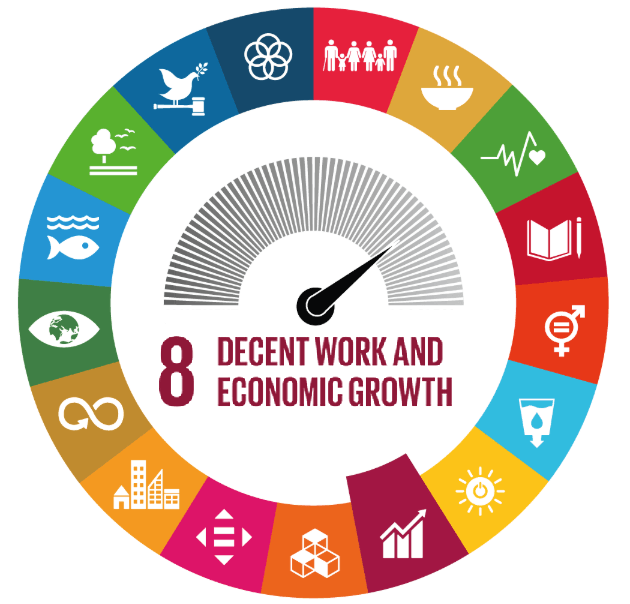 https://ilostat.ilo.org/decent-work-and-the-sdgs-11-charts-that-tell-the-story/
connect-erasmus.eu
In deze bijeenkomst gaan we in op de kwalitatieve en kwantitatieve gevolgen van arbeidsmarktontwikkelingen ...
05
connect-erasmus.eu
[Speaker Notes: Tristram]
05
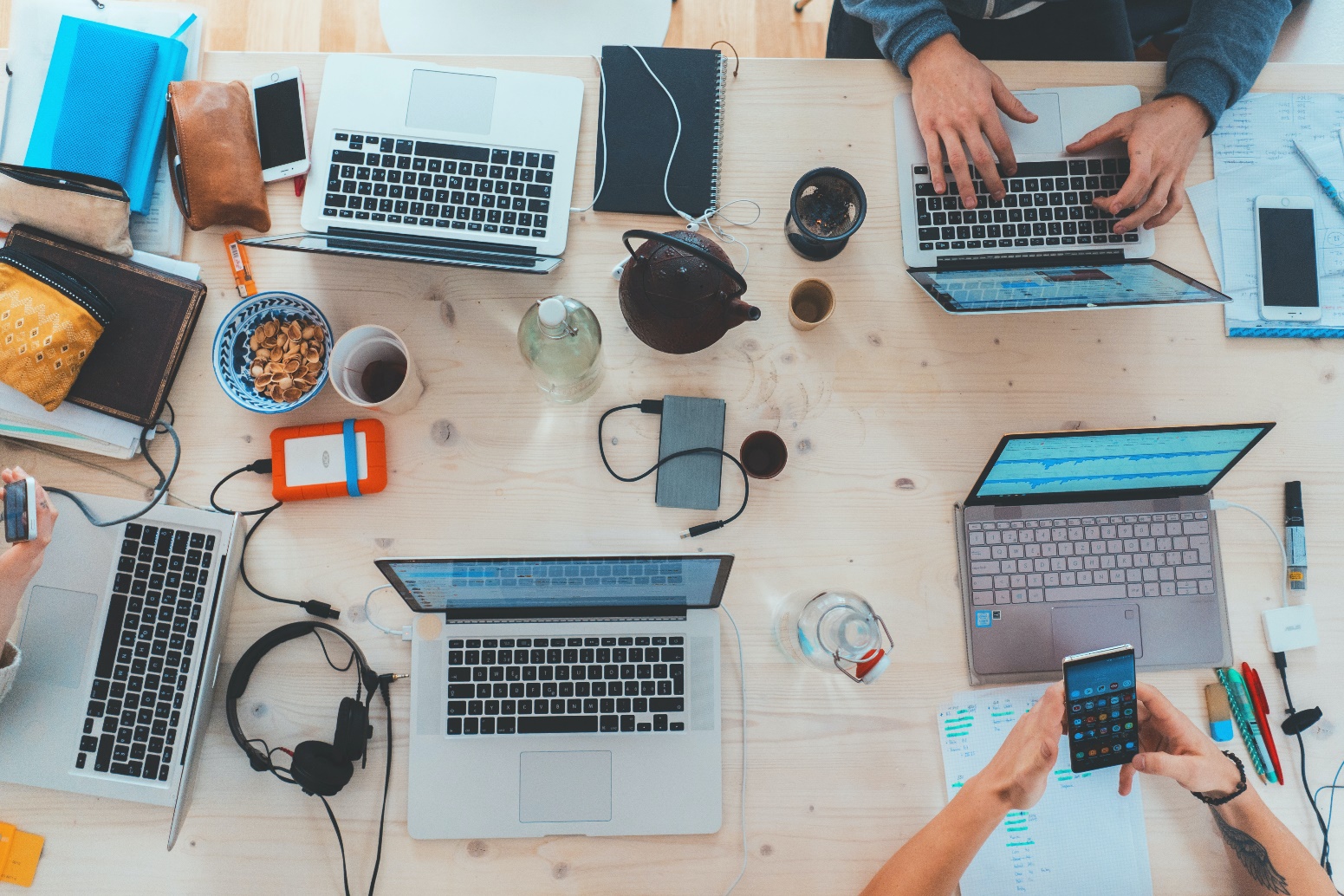 connect-erasmus.eu
Technologische vooruitgang maakt het mogelijk om een toenemend aantal taken te automatiseren ...
https://sites.google.com/a/nexgenacademy.com/more-than-laissez-faire/workers-unions/workers-unions-photos
https://www.automate.org/blogs/fashionable-robots-automation-in-clothing-factories
connect-erasmus.eu
Impact van ICT op de arbeidsmarkt in krantenkoppen
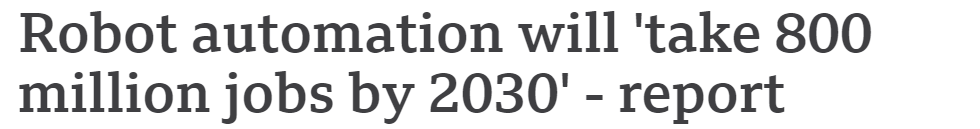 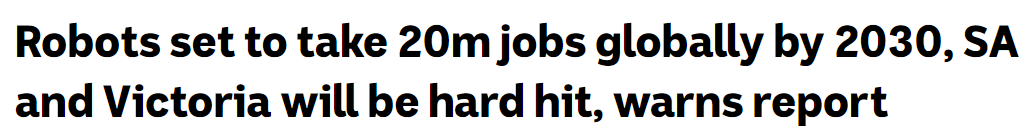 BBC, 29/11/2017
ABC News, 26/06/2019
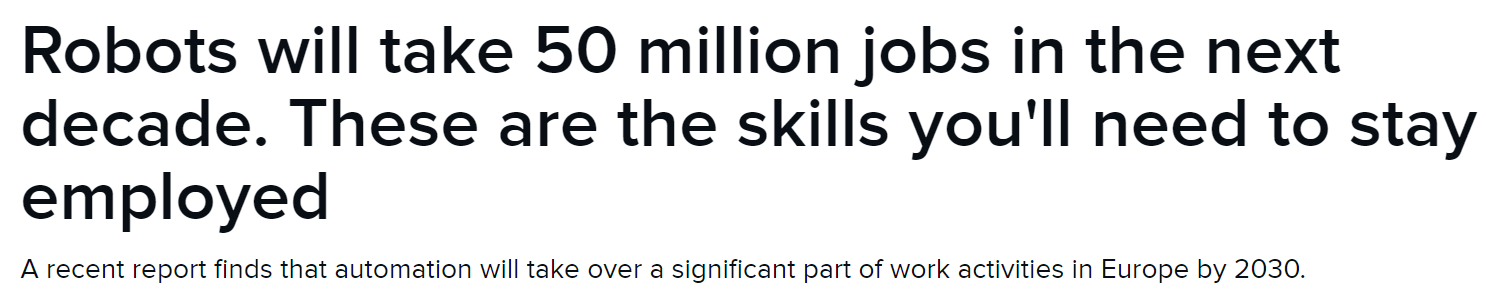 ZDNet, 13/07/2020
connect-erasmus.eu
Uit de recente Eurobarometer-enquête (2017) blijkt dat het gebruik van robots en kunstmatige intelligentie leidt tot banenverlies
74% van de respondenten is het ermee eens dat door het gebruik van robots en kunstmatige intelligentie meer banen zullen verdwijnen dan dat er nieuwe banen zullen worden gecreëerd
 
72% is het ermee eens dat robots en kunstmatige intelligentie de banen van mensen zullen innemen
connect-erasmus.eu
The two volumes
De onderzoeksresultaten spreken elkaar ook tegen!
connect-erasmus.eu
Wat vind je van deze data?
 
Hoe kijk jij daar tegenaan?
connect-erasmus.eu
Verwachten we banenverlies door de technologische verandering?
Robots vervangen misschien geen taken als geheel, maar alleen bepaalde taken (vooral routinematige en handmatige taken). Dit leidt misschien niet tot banenverlies op geaggregeerd niveau, maar tot een herstructurering van de taakinhoud van verschillende banen.
Werknemers kunnen zich aanpassen aan de uitdaging van automatisering door van taak te veranderen, waardoor technologische werkloosheid wordt voorkomen.
Veel van de studies kijken naar de waarschijnlijkheid dat een taak kan worden geautomatiseerd, niet naar de waarschijnlijkheid dat deze of de taken worden geautomatiseerd. De implementatie van innovatieve technologieën kan aanzienlijke financiële kosten met zich meebrengen.
Technologische veranderingen vernietigen niet alleen banen, maar genereren ook nieuwe banen. Werkgelegenheid en investeringen in robots kunnen samengaan, omdat beide een onderliggende variabele kunnen weerspiegelen, zoals de veerkracht, het concurrentievermogen of het innovatievermogen van de verwerkende industrie van sommige landen. 
Technologische veranderingen zullen echter niet alle individuen in gelijke mate treffen, en voor sommige mensen is het risico op baanverlies hoog en de verslechtering van de kwaliteit van het werk. Bij gebrek aan voldoende mogelijkheden om nieuwe relevante vaardigheden te verwerven, kunnen veel van degenen die het risico lopen hun baan te verliezen, gedwongen worden om lager opgeleide en lager betaalde banen te nemen, wat ook kan leiden tot onzekere vormen van werk die toenemen naast langdurige werkloosheid.
connect-erasmus.eu
05
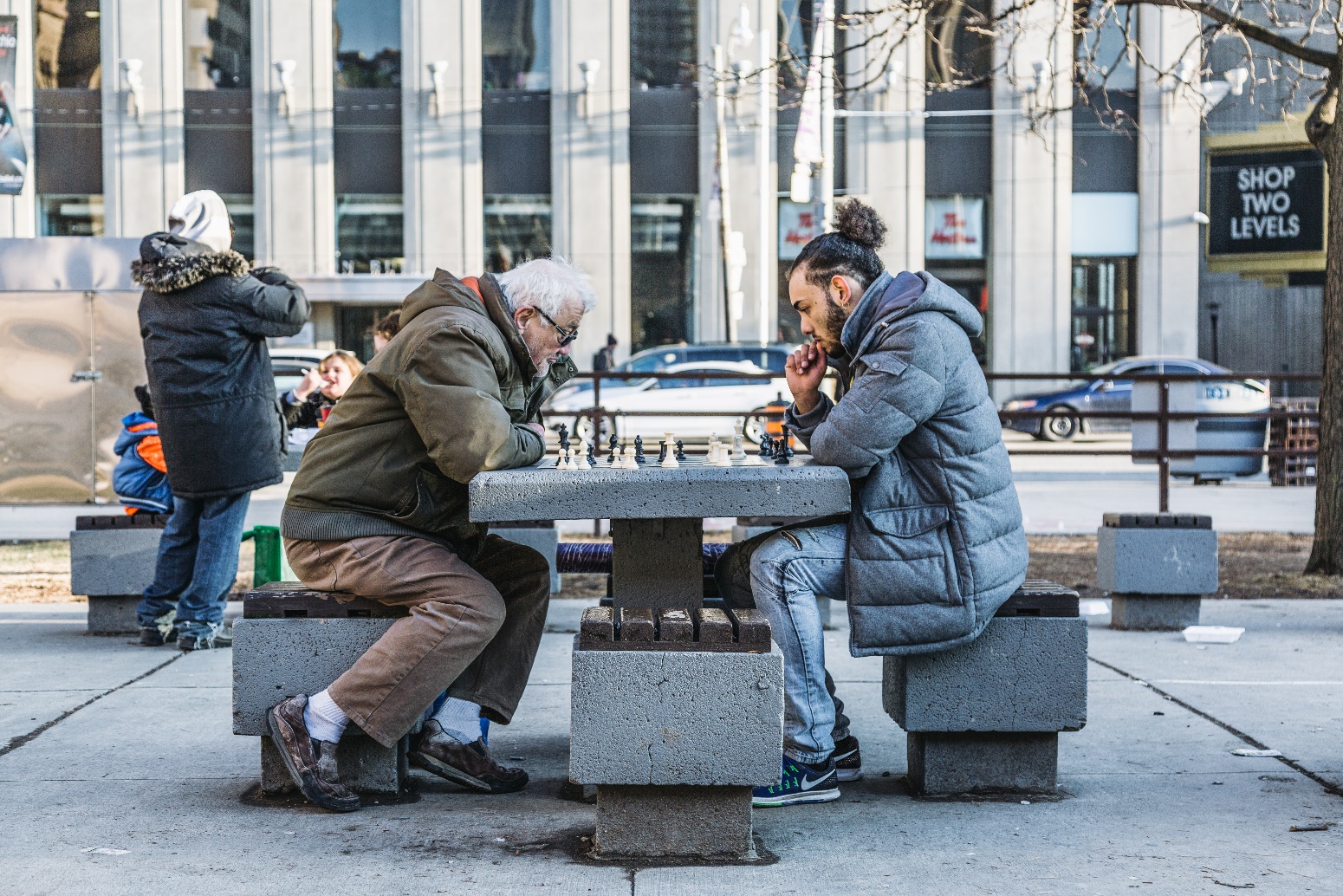 connect-erasmus.eu
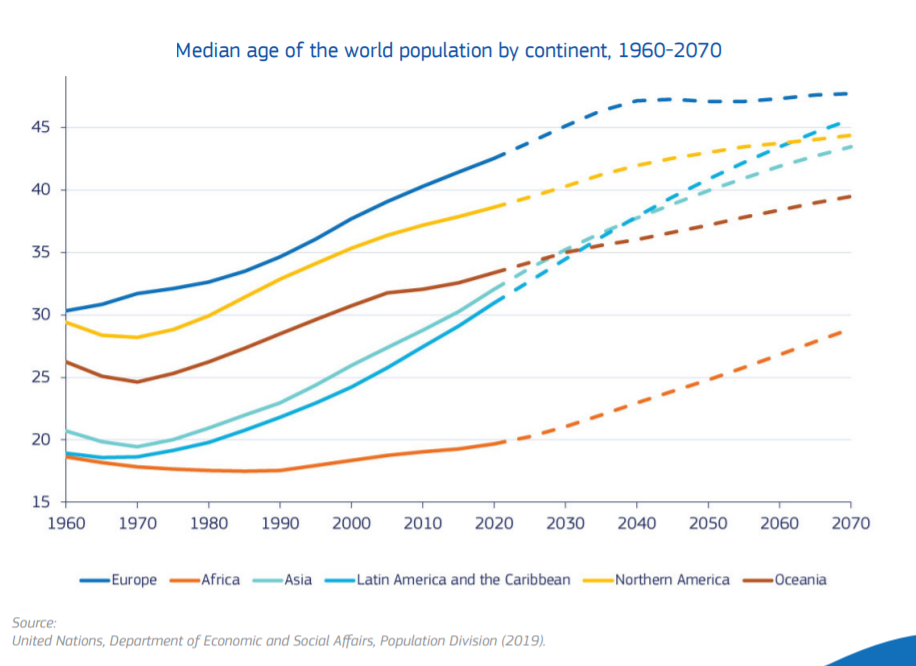 De wereldwijde toename van het aandeel ouderen zal leiden tot een daling van het groeitempo van de potentiële beroepsbevolking 
In opkomende en ontwikkelingslanden heeft de veranderende bevolkingsdynamiek geleid tot een toename van het aandeel jongeren dat de arbeidsmarkt betreedt
Stijgend opleidingsniveau en langere schoolloopbanen zullen ook de participatie-graad van jongeren blijven verlagen, vooral in opkomende en ontwikkelingslanden
https://ec.europa.eu/info/sites/info/files/green_paper_ageing_factsheet_en_2.pdf
connect-erasmus.eu
[Speaker Notes: https://ec.europa.eu/info/sites/info/files/green_paper_ageing_factsheet_en_2.pdf
https://ec.europa.eu/info/strategy/priorities-2019-2024/new-push-european-democracy/impact-demographic-change-europe_en]
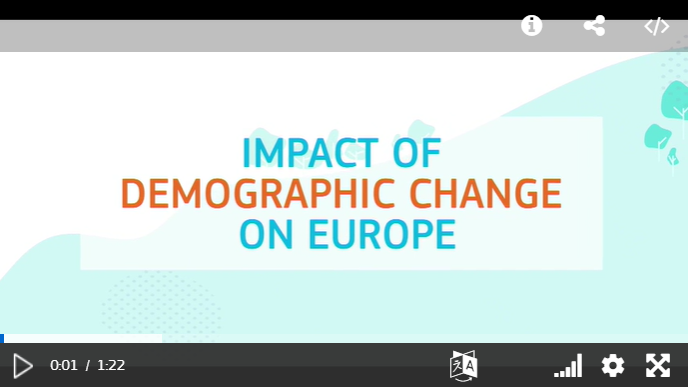 https://audiovisual.ec.europa.eu/en/video/I-192114?&lg=EN
connect-erasmus.eu
Mogelijke kwalitatieve en kwantitatieve gevolgen van demografische veranderingen voor de arbeidsmarkt
Nieuwe kansen op werk zullen naar verwachting ook ontstaan in lijn met de vergrijzing van de bevolking
1
Een langere levensverwachting zal waarschijnlijk leiden tot werkgelegenheid in opkomende sectoren, zoals de (gezondheids)zorg.
Meer mensen aan het werk krijgen zal in veel landen een prioriteit zijn
2
Mogelijke manieren om de afnemende groei van de beroepsbevolking te verzachten zijn migratie, het verlengen van de inzet van oudere werknemers, het aanmoedigen van een grotere arbeidsparticipatie van vrouwen en  het bevorderen van de arbeidsparticipatie van mensen met een arbeidsbeperking.
3
connect-erasmus.eu
[Speaker Notes: https://ec.europa.eu/info/sites/info/files/green_paper_ageing_factsheet_en_2.pdf
https://ec.europa.eu/info/strategy/priorities-2019-2024/new-push-european-democracy/impact-demographic-change-europe_en]
05
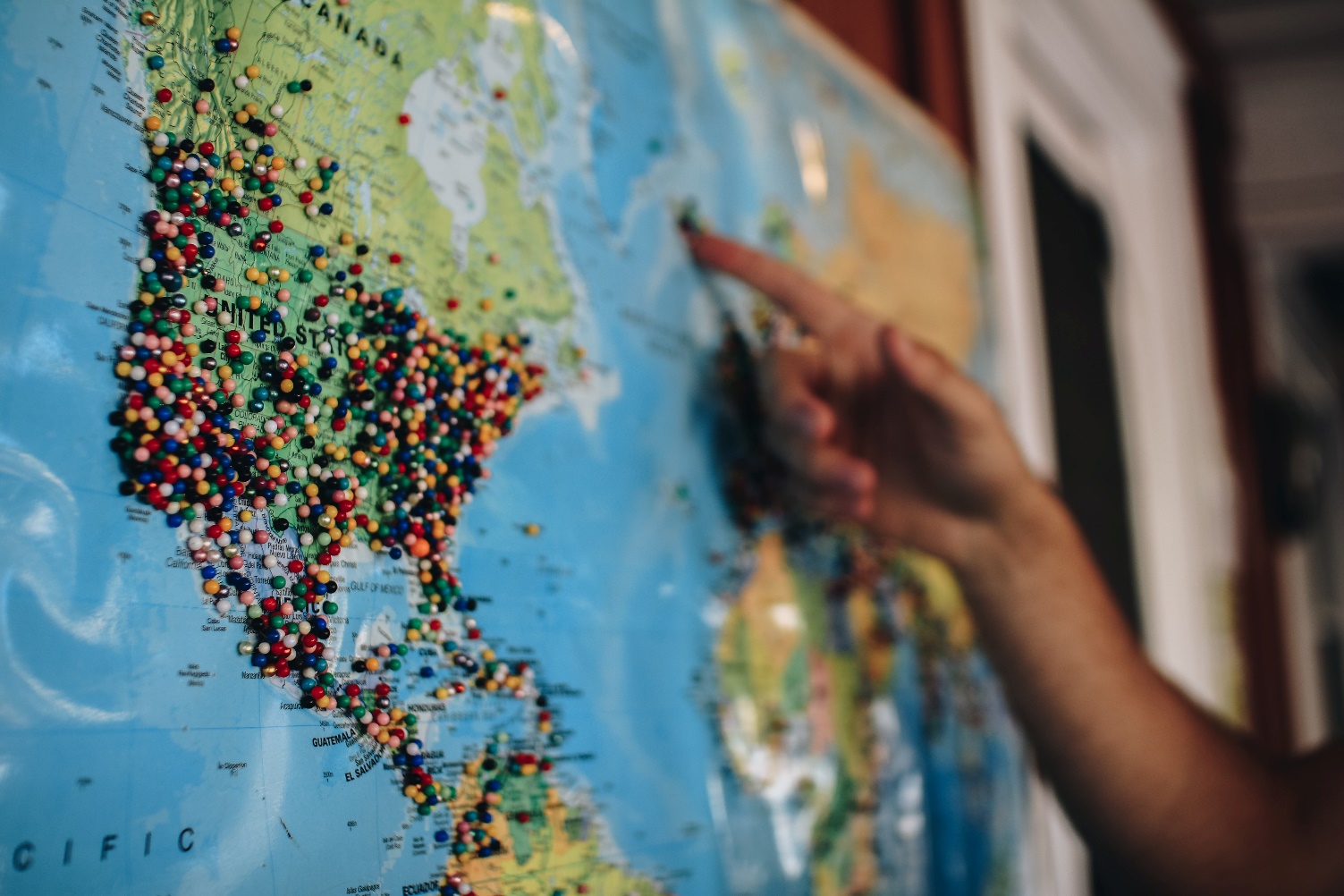 connect-erasmus.eu
Globalisering
Het proces waarmee organisaties internationale invloed ontwikkelen of op internationale schaal gaan opereren. 
Het omvat de internationalisering van productie, financiën (inclusief valutatransacties), handel en migratie. (IAO, 2017)
connect-erasmus.eu
[Speaker Notes: Globalization???]
Kwealitatieve en kwantitatieve gevolgen van globalisering voor de arbeidsmarkt
1
Wereldwijde concurrentie wordt steeds meer gezien als een bron van toenemende loonongelijkheid in zowel ontwikkelde als ontwikkelingslanden
In ontwikkelde landen kan de concurrentie om talent worden geïntensiveerd. In  ontwikkelingslanden kan de productiviteitswinst onevenredig worden toegerekend aan hoogopgeleide werknemers.
2
De groeiende handel met opkomende economieën kan de inkomensongelijkheid verergeren in ontwikkelde economieën
Laagopgeleide werknemers bij multinationals hebben over het algemeen beperkte kansen en worden geconfronteerd met stagnerende, lage lonen.
3
connect-erasmus.eu
05
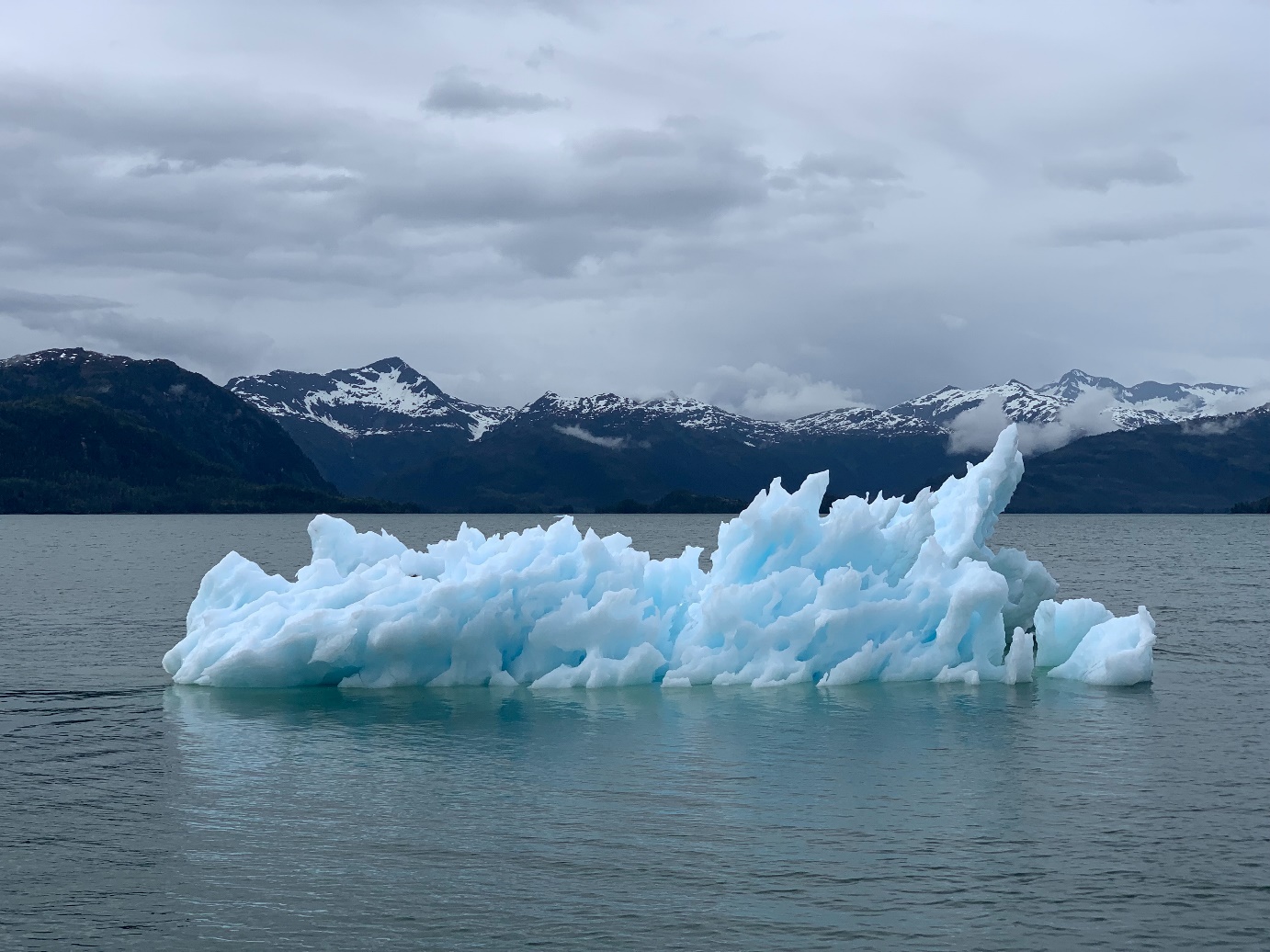 connect-erasmus.eu
Manieren waarop klimaatverandering de arbeidswereld zal beïnvloeden
The 5 mega-trends you should know about | Ways to Change The World - YouTube
connect-erasmus.eu
Kwalitatieve en kwantitatieve gevolgen van klimaatverandering voor de arbeidsmarkt
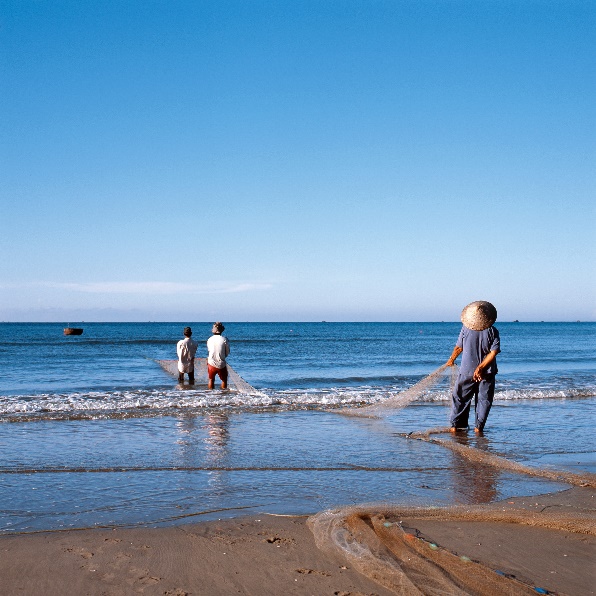 3
1,2 miljard banen zijn direct afhankelijk van natuurlijke processen
1
Landbouw is bijvoorbeeld afhankelijk van regen voor irrigatie en boeren zijn afhankelijk van bossen om overstromingen te voorkomen; kustvisserij is afhankelijk van de biodiversiteit van de oceaan.
2
Alle banen zijn kwetsbaar voor milieurisico's
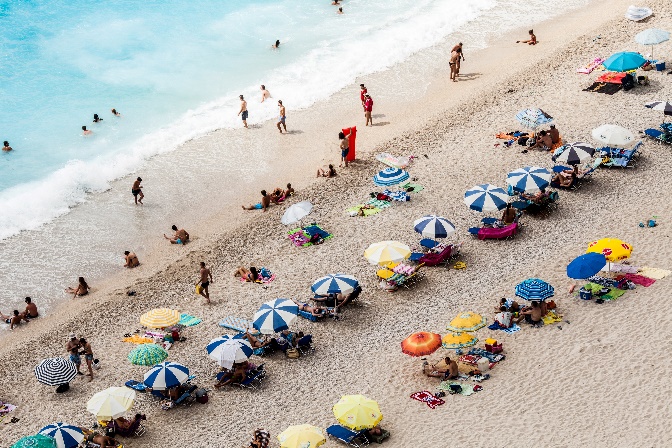 Luchtvervuiling vermindert bijvoorbeeld de productiviteit en beschikbaarheid door de verslechtering van de gezondheid van werknemers. Aangezien stijgende temperaturen hittestress en gezondheidsrisico's verhogen, zal het aandeel van de werkuren waarin een werknemer moet herstellen en het lichaam moet afkoelen, toenemen. Er is ook een verhoogde kans op tijdelijke of blijvende arbeidsongeschiktheid.
connect-erasmus.eu
Kwalitatieve en kwantitatieve gevolgen van klimaatverandering voor de arbeidsmarkt
Een koolstofarme economie creëert ook banen, maar het impliceert een herverdeling van arbeid
3
3
Zo zal de vooruitgang in het CO2-vrij maken van de energiesector resulteren in de netto creatie van 18 miljoen banen over de hele wereld.  De arbeid zal echter anders verdeeld worden. Zo zou een verbetering in de recycling van glas, houtpulp, metalen en mineralen de directe winning van grondstoffen voor deze producten vervangen, maar zou het afvalbeheer toenemen.
2
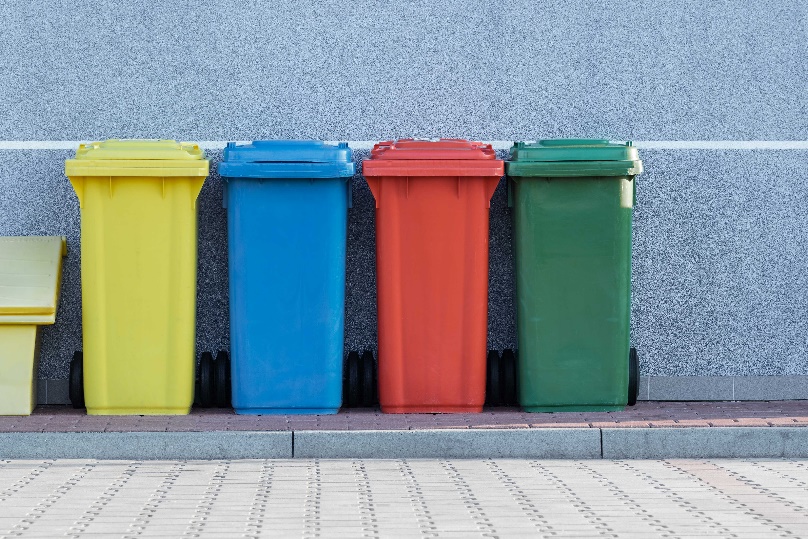 De overgang naar een groenere economie kan een positief effect hebben op de kwaliteit van banen
4
In de sector afvalbeheer en recycling bijvoorbeeld is de meerderheid van de werknemers momenteel informeel werkzaam, met name in ontwikkelingslanden. Om recycling een groene activiteit te laten worden, moeten banen worden geformaliseerd.
connect-erasmus.eu
Kwalitatieve en kwantitatieve gevolgen van klimaatverandering voor de arbeidsmarkt
3
Mensen die gemarginaliseerd zijn, zijn echter bijzonder kwetsbaar voor de gevolgen van klimaatverandering.
5
Risicogroepen zijn onder meer bevolkingsgroepen die niet onder de nationale sociale zekerheidsstelsels vallen, werknemers in de informele economie en veel arbeidsmigranten. Arme landen en lage-inkomenslanden lopen een groter risico vanwege hun lagere capaciteit om de schade te beperken en middelen te mobiliseren voor wederopbouw.
2
connect-erasmus.eu
05
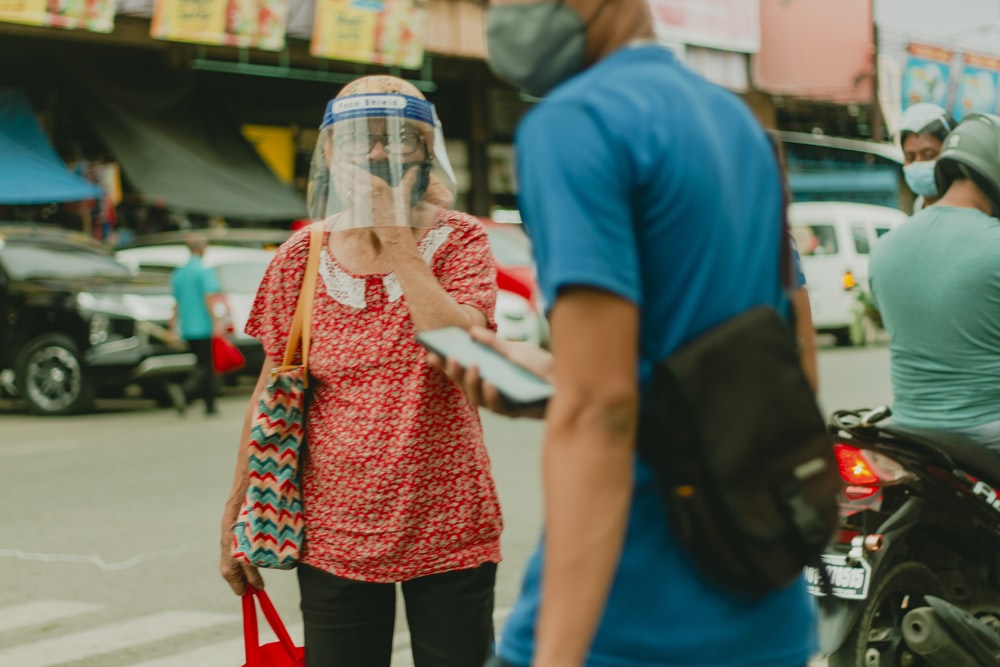 connect-erasmus.eu
COVID-19 en de arbeidsmarkt
https://www.youtube.com/watch?v=8KenNOYOiq4
connect-erasmus.eu
De arbeidsmarkt heeft al belangrijke veranderingen ondergaan...
In 2020 ging 8,8 procent van de wereldwijde arbeidstijd verloren ten opzichte van het vierde kwartaal van 2019, wat overeenkomt met 255 miljoen voltijdbanen.
Sinds de uitbraak van de Covid-19-pandemie is thuiswerken de norm geworden voor miljoenen werknemers in de EU en wereldwijd.
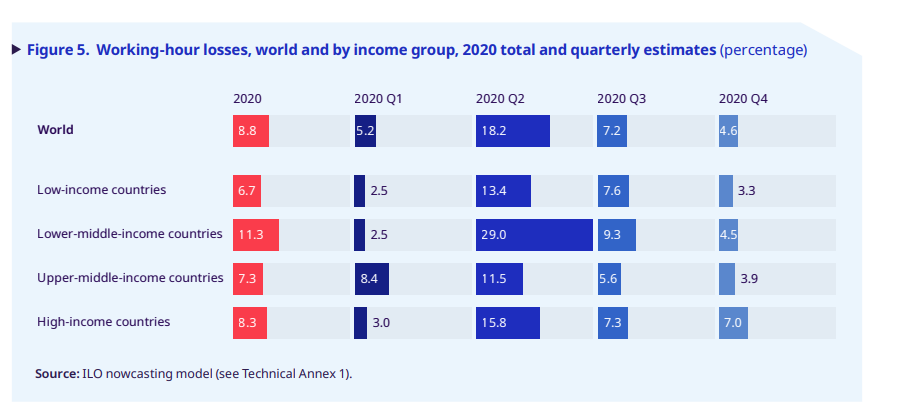 Bron: ILO model - https://www.ilo.org/global/topics/coronavirus/impacts-and-responses/WCMS_767028/lang--en/index.htm
connect-erasmus.eu
Bedenk: veranderingen in de wereld van werk zijn onderling verbonden
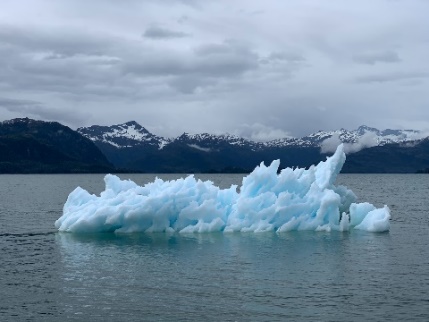 Zo beïnvloeden, ondersteunen of versnellen demografische veranderingen en de groene en digitale transities elkaar vaak.

De COVID-19-crisis zal waarschijnlijk ook de digitalisering versnellen, omdat bedrijven minder afhankelijk zijn van menselijke arbeid en arbeid eenvoudig kunnen of outsourcen of resourcen.
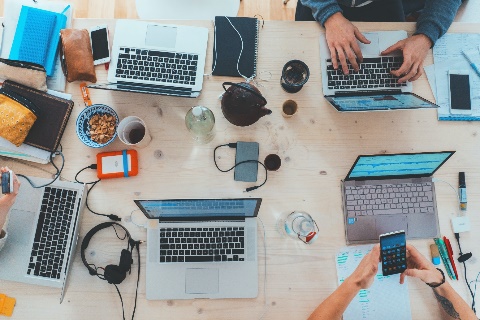 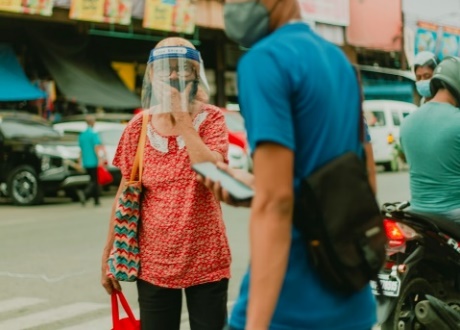 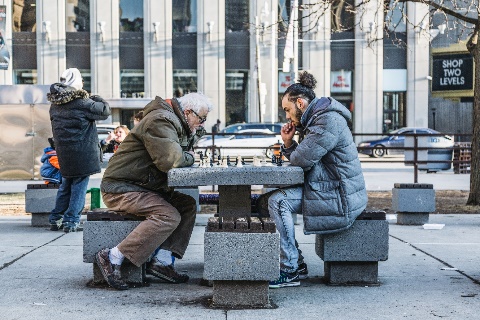 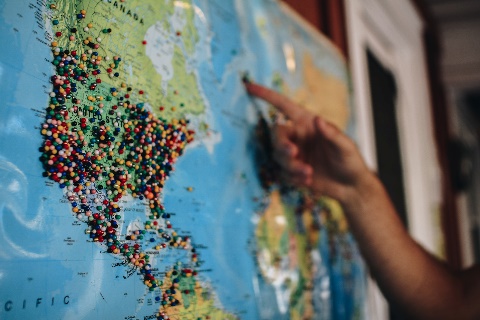 connect-erasmus.eu
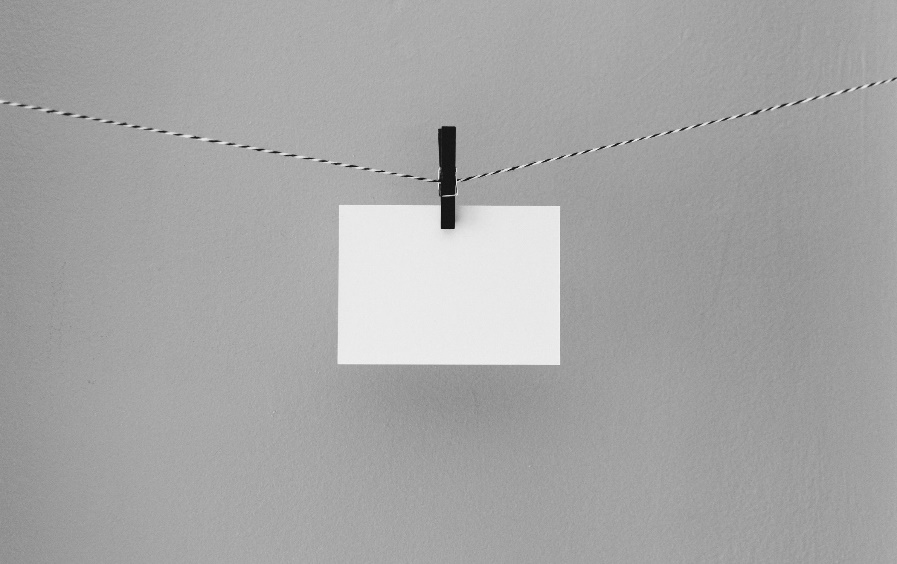 Wat vind je van deze data?
 
Hoe kijk jij hier tegenaan?
connect-erasmus.eu
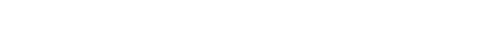 The Changing Nature of Work and Threats to Decent Work and Well-Being.
Bewerkining van: Blustein, D. L., Kenny, M. E., Di Fabio, A., & Guichard, J. (2019). Expanding the impact of the psychology of working: Engaging psychology in the struggle for decent work and human rights. Journal of Career Assessment, 27(1), 3-28.
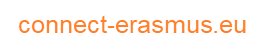 Bronnen:
Balliester, T., & Elsheikhi, A. (2018). The future of work: a literature review. ILO Research Department Working Paper, 29.
Blustein, D. L., Kenny, M. E., Di Fabio, A., & Guichard, J. (2019). Expanding the impact of the psychology of working: Engaging psychology in the struggle for decent work and human rights. Journal of Career Assessment, 27(1), 3-28.
Duffy, R. D., Blustein, D. L., Diemer, M. A., & Autin, K. L. (2016). The psychology of working theory. Journal of Counseling Psychology, 63, 127-148. 
International Labour Organisation (ILO). (2013). Decent work indicators. Geneva: ILO. 
Montt, G., Fraga, F., & Harsdorff, M. (2018). The future of work in a changing natural environment: Climate change, degradation and sustainability. ILO Research Paper Series, Geneva: International Labour Office.
Santana, M., & Cobo, M. J. (2020). What is the future of work? A science mapping analysis. European Management Journal, 38(6), 846-862.
connect-erasmus.eu
Dank voor de aandacht. Vragen?
connect-erasmus.eu